Human Resources 2 X 2OCMSFY2019
2x2 Working Session
October 29, 2018
DRAFT: 
FY19 Human Resources 2x2 – OCMS
*Red font denotes 1/1/19 deliverables
*Black font denotes 3/31/19 deliverables
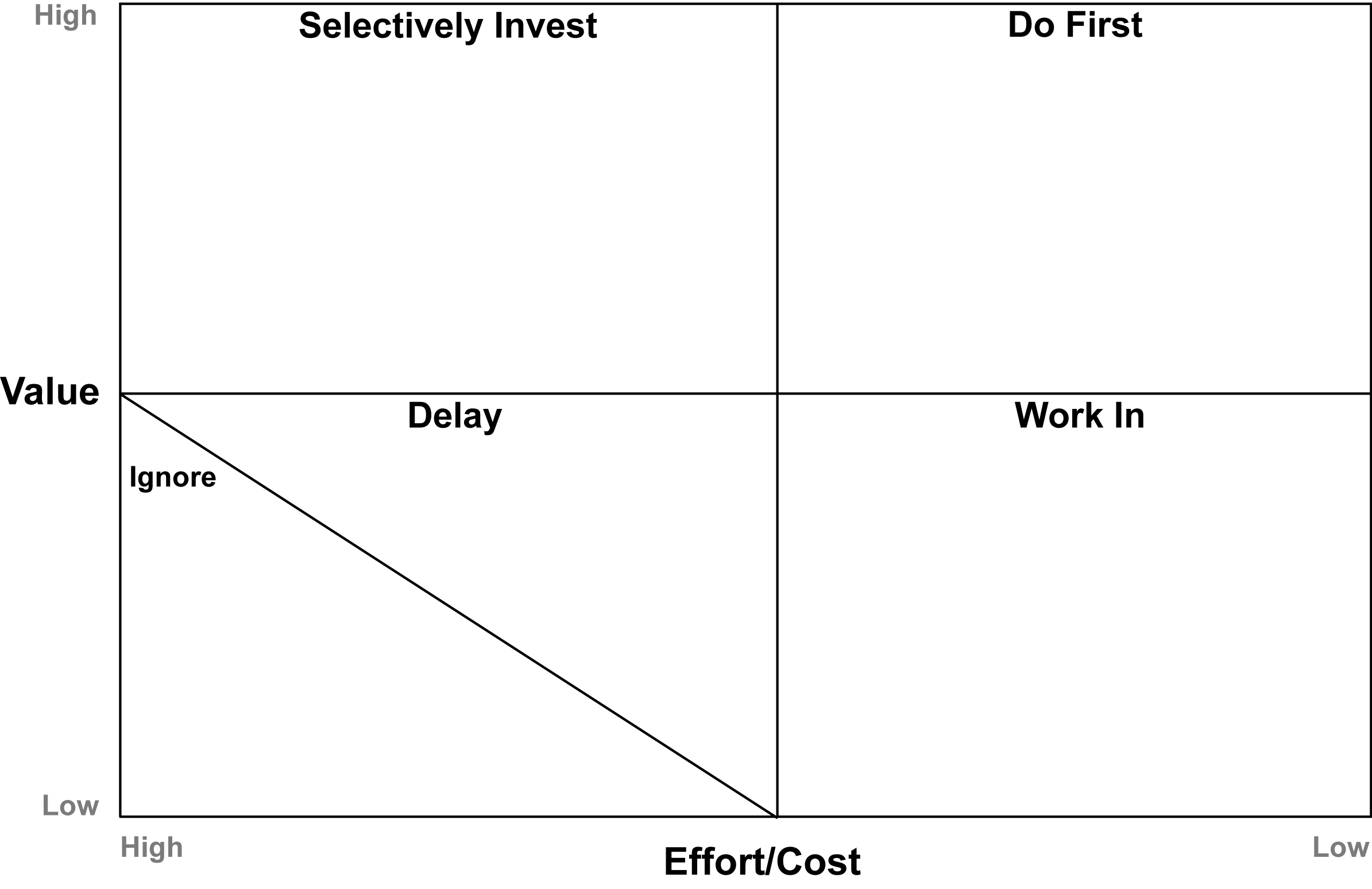 Drive Daily
Create Talent Management Strategy for OCMS
-Talent acquisition model, structure & resource deployment
-Recruiting, talent management & onboarding 
-Develop & implement New Hire Orientation
-Develop & implement exit process
-OCMS workforce planning
-Sourcing & pipelining
OCMS Benefits Strategy 
& Execution
-Plan design and harmonization
-Change management
-Deployment
-Enrollment
OCMS Strategy & Integration 
-Define HR strategy
-Define HR model & organizational design/structure
-Identify how/what COE services will be leveraged vs kept internally
-Change management strategy

Develop & Implement Model
-Define Roles & Responsibilities 
-Deploy roles, identify skill gaps
-Define/delegate body of work
-Integration deployment and execution
-Identify best practices & processes
-HR roadshow & communication
Compensation Administration
-Post-1/1 compensation strategy design, change management and administration
Benefits Administration
- Post-1/1 benefit  administration
Culture 
-Stagen education deployment and principle sustainability
-Post-merger EE engagement
OCMS Workday
 -Design and testing
-Data integration
-Change management
-Phase I implementation
-Phase II  implementation
-Workday launch
Implement 
Talent Management Plan
-Career pathing
-Performance management
-Performance evaluations
-Goal setting
Analyst Programs
-Summer internship program- cross-functional design & staffing
-Associate development program (rotation)- cross-functional design & staffing
Policies & Guides
-Complete policy side-by-side assessment
-Harmonize policies and employee guides
-HR & legal review and approval
-Create and publish employee resources guides
-Acknowledgment process
OCMS Total Rewards
-Compensation strategy
-Titling & compensation calibration 
-Originator assessment & comp design
-Compensation design implementation
-Compensation reconciliation
-Change management
-Deployment
Wellness Program
Create Learning & Development 
Program
-Conduct Needs Assessment 
for Employee Training Programs
-Curriculum for L&D
-Thought Leadership
-Individual Learning Paths
Succession Planning
Update Career  Websites & Intranets for NewCo
HiPo Program
Reimagine HR
-Stakeholder Engagement Surveys
-Who/What Do We Want to Be?
-Branding
HR Metrics and HCM Dashboard for Managers in Workday
[Speaker Notes: Boxes in ORANGE are items that were moved from one place to another. Other colors are not relevant for this slide.]